Обзор международного сотрудничества комитета CRIRSCO


Edson Ribeiro (Brazilian Representative, CRIRSCO),
Игорь Свинтицкий (Russian Representattive, CRIRSCO).
Содержание презентации
Цели и задачи комитета CRIRSCO
Члены CRIRSCO
Национальные Отчетные Организации – NROs  (National Reporting Organizations)
Признанные Профессиональные Организации- RPOs (Recognized Professional Organizations )
Признание и Взаимопризнание Компетентных лиц
CRIRSCO – Основная задача
Содействовать продвижению «лучшей практики» в международной публичной отчетности о результатах разведки полезных ископаемых, минеральных ресурсов и рудных запасов.
CRIRSCO является международным консультативным органом без юридических полномочий; опирается на своих постоянных членов для обеспечения регулирующего и дисциплинарного надзора на национальном уровне. 
CRIRSCO признает подлинно глобальный характер минерально-сырьевой отрасли и согласованную необходимость международного консенсуса по стандартам отчетности.
Глобальный охват стран и континентов, обеспечивающий единый методический подход
Russia – OERN
Canada – CIM
Europe – PERC
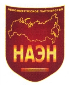 Kazakhstan - KAZRC
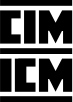 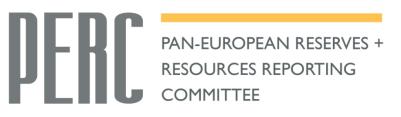 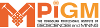 USA –  SME
Mongolia – MPIGM
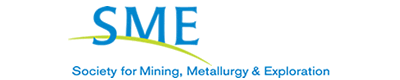 Turkey –
UMREK
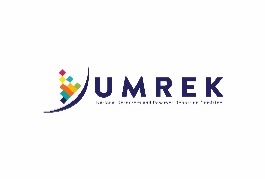 Colombia –
CCRR
Indonesia -
KOMBERS-KCMI
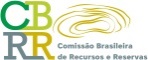 Brazil – CBRR
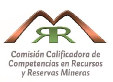 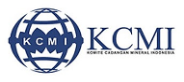 Chile – 
Comisión Minera
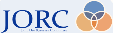 South Africa – SAMREC
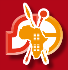 Australasia – 
JORC
13 стран – членов CRIRSCO
CRIRSCO состоит из 13 саморегулируемых национальных органов
JORC (Australasia) 1994
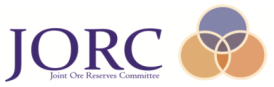 CBRR (Brazil)  2015
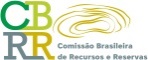 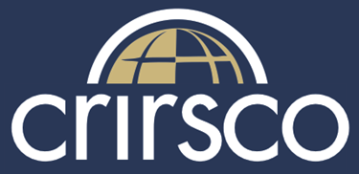 CIM (Canada)  1994
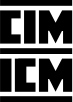 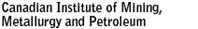 Comision Minera (Chile)   2003
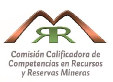 CRRR (Colombia)  2018
Национальные Отчетные Организации (NROs)
PERC (Europe)  1994 (as IMM Code)
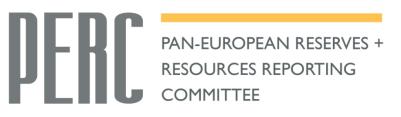 CRIRSCO
Kombers-KCMI (Indonesia) 2017
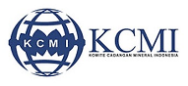 KAZRC (Kazakhstan)  2016
MPIGM (Mongolia)  2014
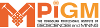 OERN (Russia)  2011
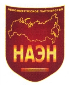 SAMCODES (South Africa)  1994
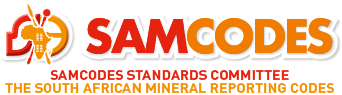 UMREK (Turkey)  2018
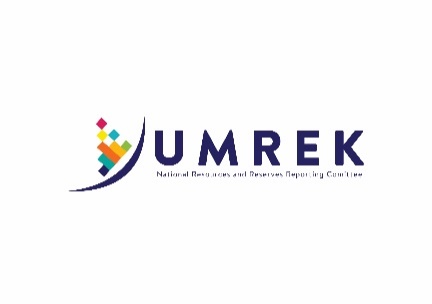 SME (United States of America)  1994
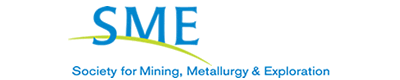 Глобальный охват стран и континентов, обеспечивающий единый методический подход
Представители стран – членов CRIRSCO
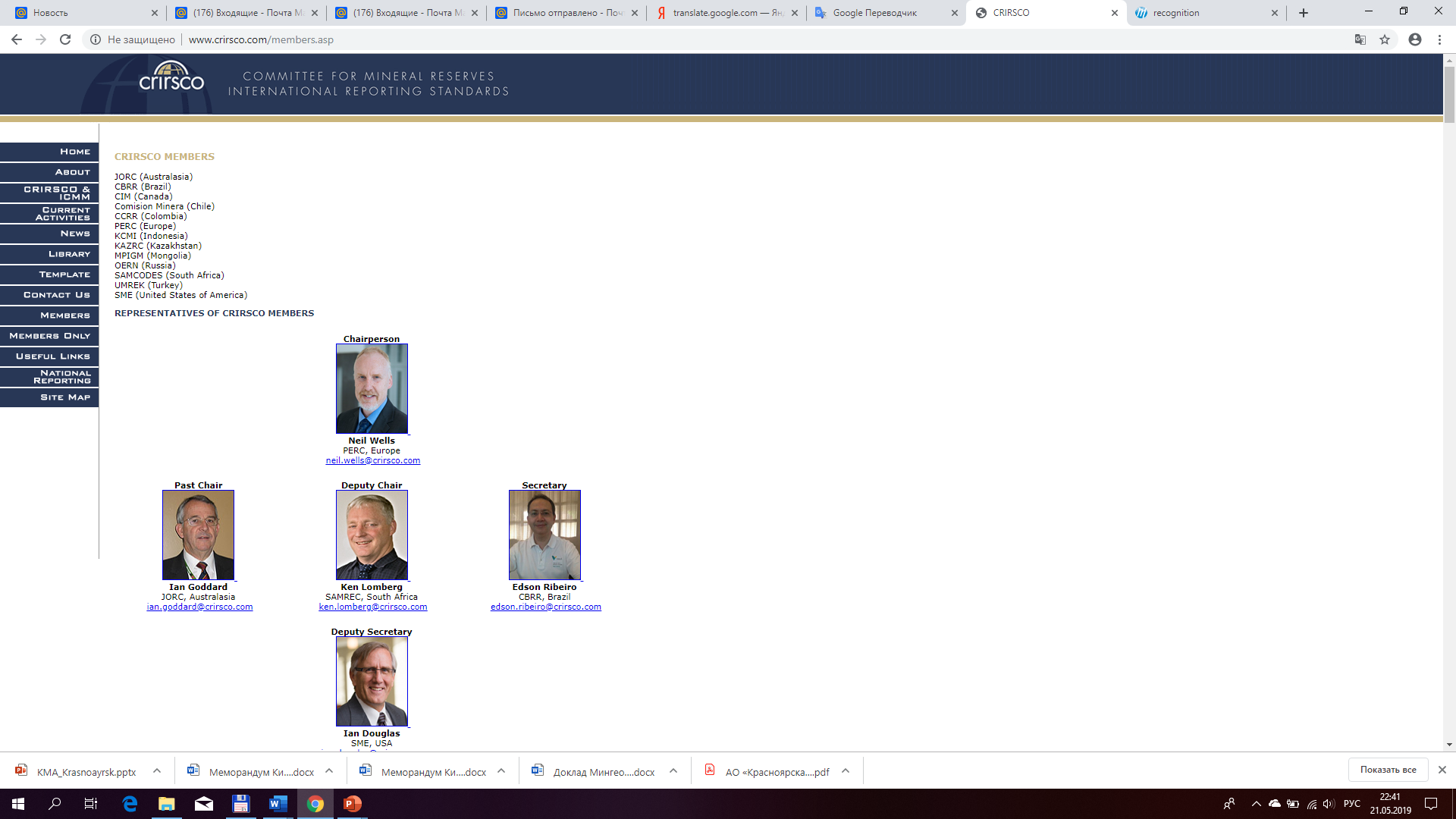 Состав комитета CRIRSCO
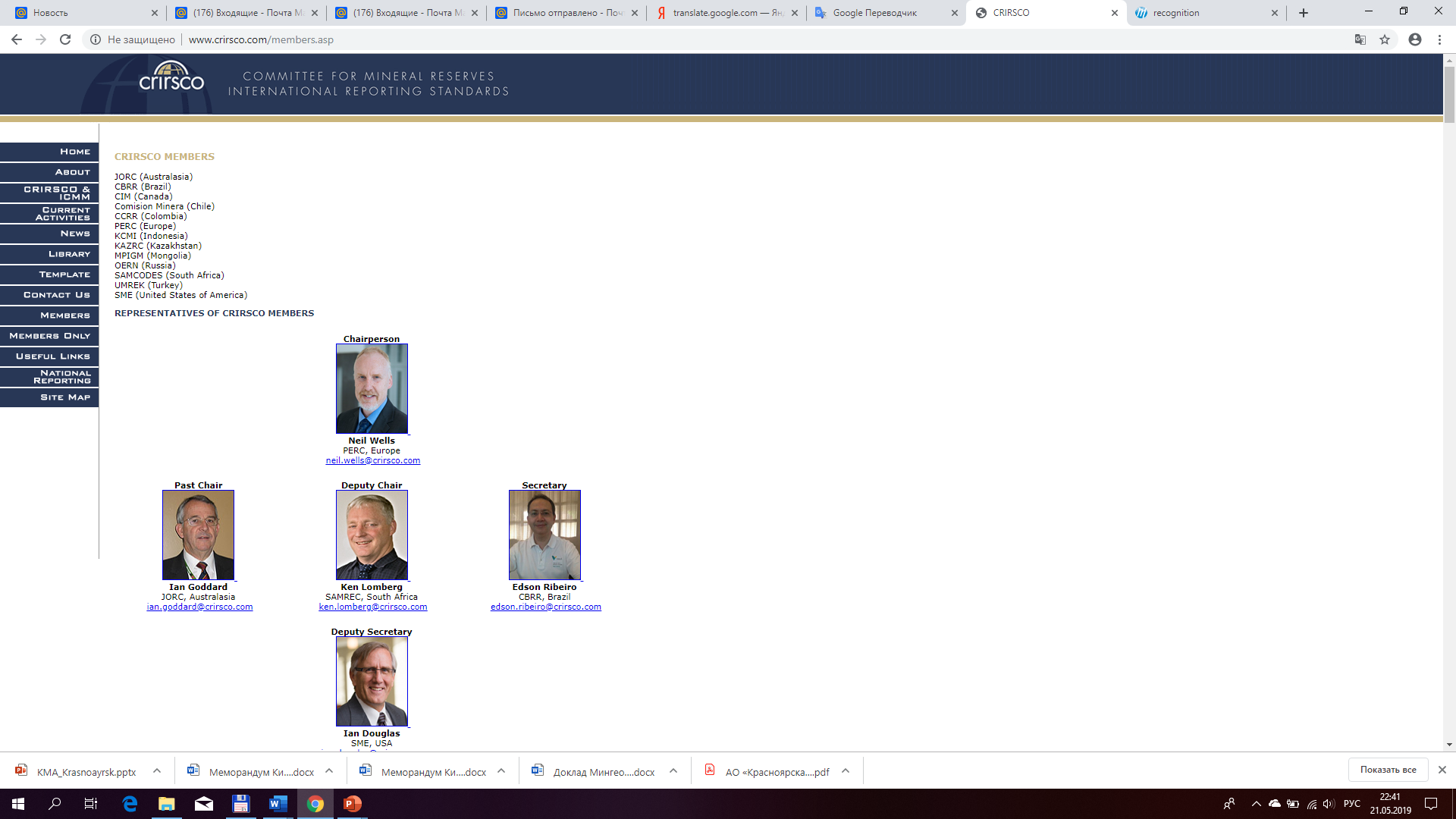 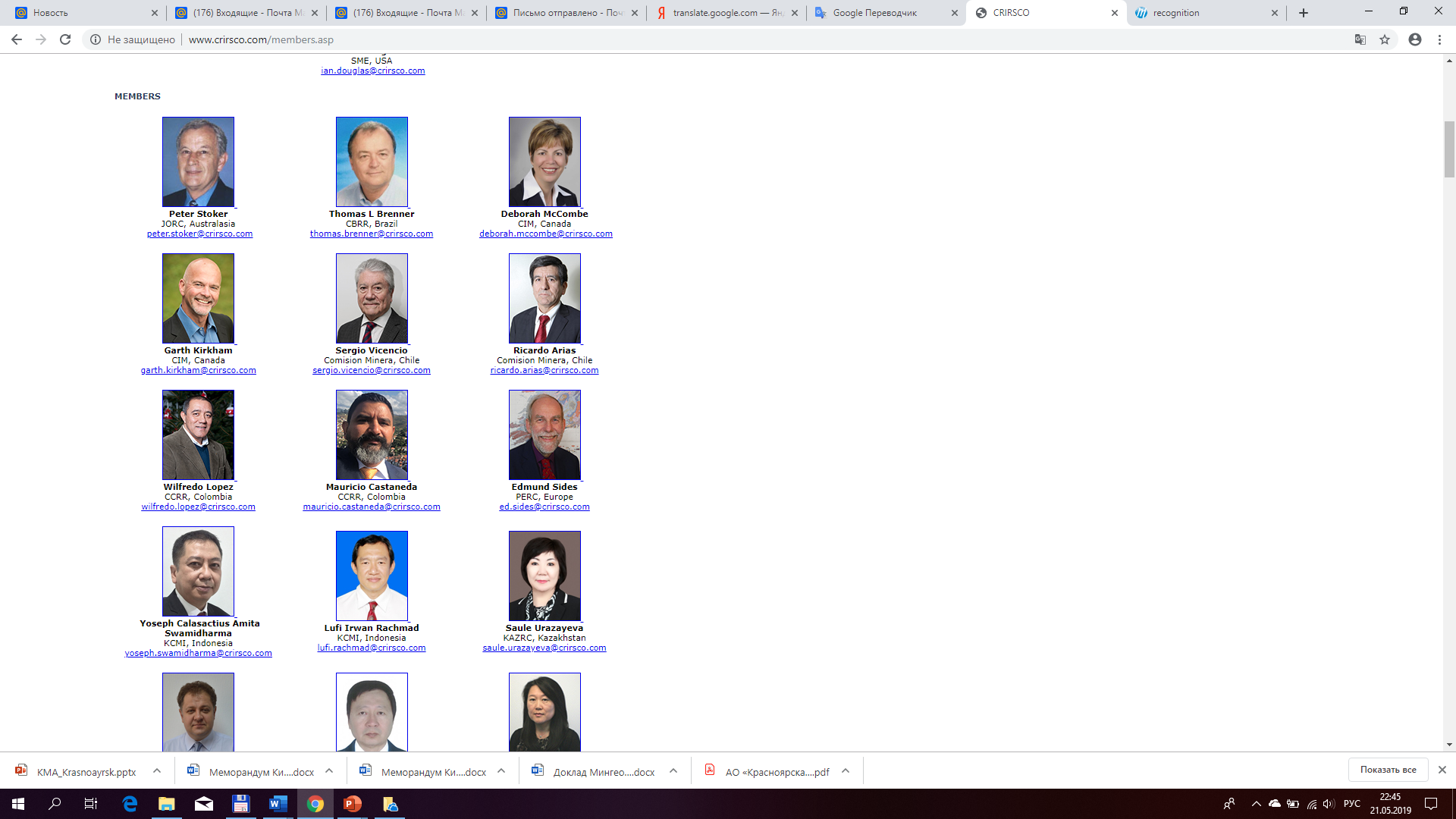 Глобальный охват стран и континентов, обеспечивающий единый методический подход
Представители стран – членов CRIRSCO
Состав комитета
CRIRSCO
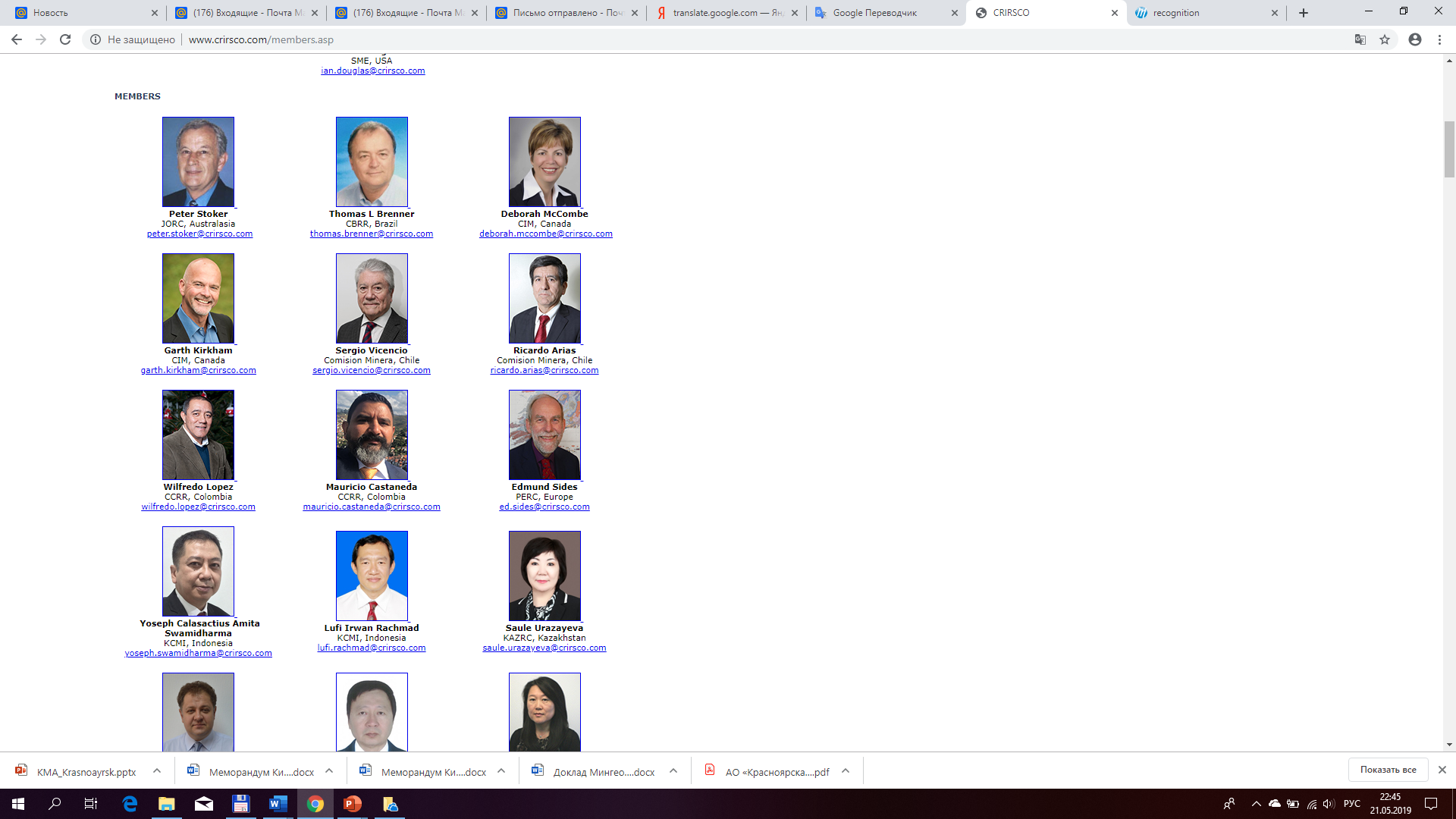 Глобальный охват стран и континентов, обеспечивающий единый методический подход
Представители стран – членов CRIRSCO
Состав комитета
CRIRSCO
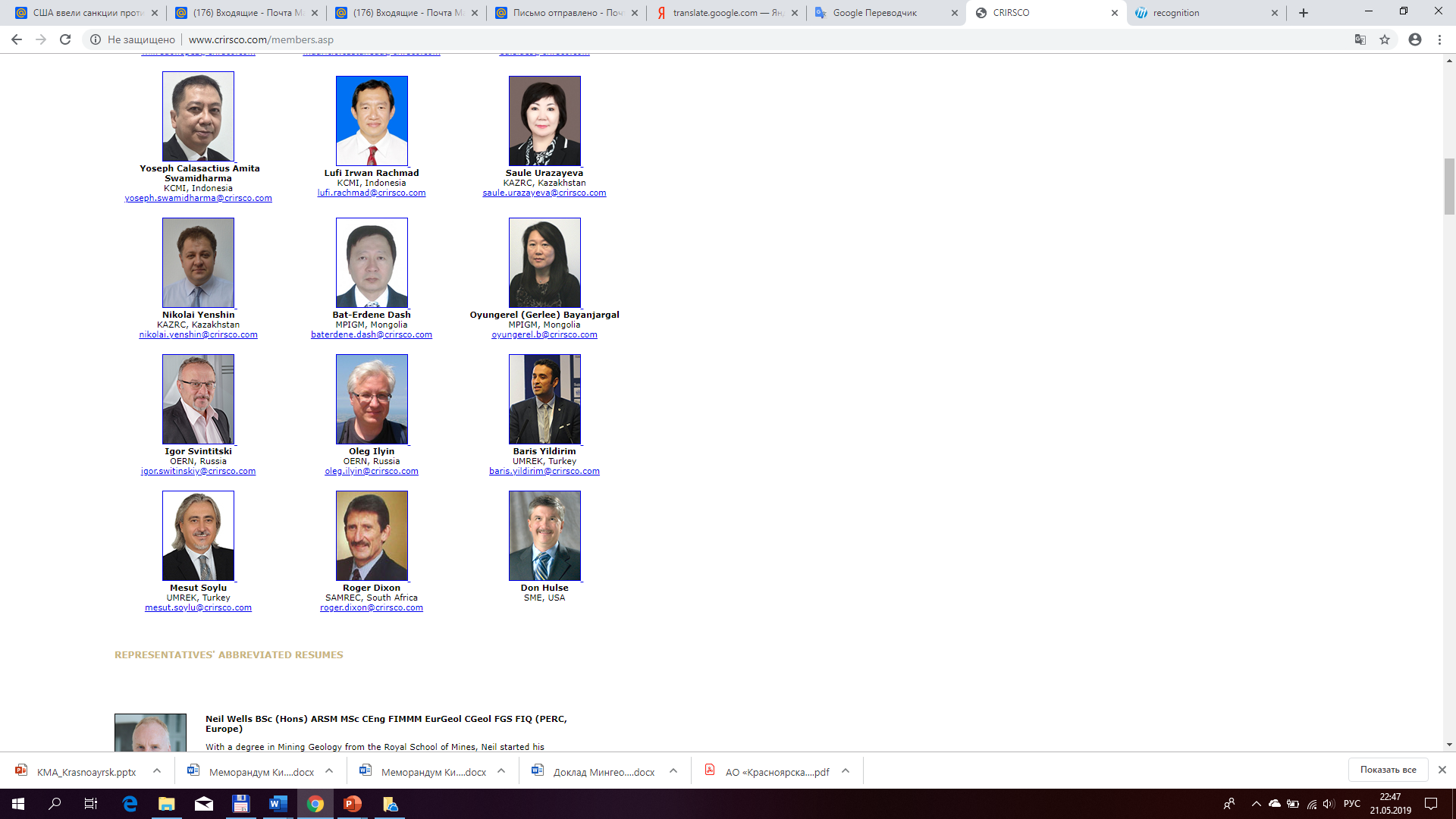 Что же такое NRO?
НРО - это самофинансируемые и управляемые организации
Структуры и организационные механизмы различаются в зависимости от национальных / региональных потребностей
NRO также могут выступать в качестве RPO
Не существует единой «стандартной» модели для НРО
CRIRSCO не определяет и не направляет деятельность НРО
Право на членство в CRIRSCO
Требования к NRO’s
Подготовить и поддерживать стандарт отчетности
Совместим с шаблоном CRIRSCO
Признанный в качестве стандарта для публичной отчетности ИЛИ имеет широкую поддержку местных профессиональных органов
Консультируйтесь с другими NRO, прежде чем вносить изменения в стандарт отчетности
Поддержка равенства и последователь-ности
Включение  заслуживающих доверия саморегулируемых профессиональных организаций
Предоставить кодексы этики и дисциплинарные
Регулировать и управлять поведеним компетентных лиц
Активная поддержка деятельности CRIRSCO
Два представителя в комитете CRIRSCO
Консультации
Саморегулирование
Обязательства
Стандарты отчетности
Совместимость с шаблоном CRIRSCO означает стандарт, который в значительной степени основан на шаблоне с национальными вариациями, как того требуют регулирующие органы, но с минимальными вариациями в стандартных определениях, содержащихся в шаблоне. Для правительственной отчетности разрешено «сопоставление» с существующими системами классификации, НО «совместимость» не достигается путем привязки национальной системы отчетности к шаблону только путем сопоставления.
Признанные Профессиональные Организации
RPO Требования
Независимые органы, представляющие интересы специалистов горно-геологических специальностей
Может фокусироваться на конкретной дисциплине (геология, горное дело, металлургия и т. д.) Или включать членов по всем дисциплинам
Включает специалистов по горному делу в разных категориях / уровнях членства

Определяет требования к членству на основе академической квалификации и профессиональ-ного опыта
Требует непрерывного профессиональ-ного развития

Постоянное обучение, развитие и поддержание профессиональ-ных навыков

Должен быть зарегистрирован и аттестован
Управляет профессиональ-ным поведением членов

Принудительный кодекс этики / поведения

Дисциплинарный контроль за нарушение этики / поведения, включая отстранение от должности или исключение из членов
Саморегулирование
Членство
Развитие
Дисциплина
Взаимоотношения между NRO & RPO
Поддерживает национальный код отчетности и определяет требования для отчетности Компетентных лиц в соответствии с этим кодом
Устанавливает прямые формальные или неформальные отношения с любым другим NRO
Состоит из одной или нескольких профессиональных организаций
Каждая профессиональная организация может иметь разные требования к членству
NRO
NRO могут признавать категории членства профессиональных организаций, включенных в другие NRO.
Процесс признания отличается для каждого NRO
Может потребоваться одобрение рынка, биржи или других регулирующих органов.
RPO
Признание RPO другой NRO имеет целью позволить члену RPO действовать в качестве Компетентного лица в этой юрисдикции. Это привлекательно для профессионалов, компаний и инвесторов, работающих на глобальном мировом рынке.
Признание Компетентных Лиц
Каждый RPO имеет свой устав и категории / критерии членства
В целом, признание другой NRO подтверждает, что критерии членства RPO являются приемлемыми и в целом эквивалентны критериям профессиональных организаций, включенных в эту NRO
Требования к Компетентным Лицам могут отличаться между NRO (и как указано в соответствующих отчетных кодексах)
Аттестованность (приемлемость) в качестве Компетентного лица по-прежнему должна учитывать особые требования этого NRO и не может полагаться на общие соглашения между NRO и RPO или прямые безусловные соглашения взаимности между RPO
Профессиональные организации, заинтересованные в признании NRO в других юрисдикциях, следуют процедурам подачи заявок, меняющимися от одних NRO к другим NRO
Соглашения о взаимном признании, подписанные NRO и RPO, могут облегчить процесс, но в целом не подразумевают автоматического признания Компетентных лиц в «новой» юрисдикции.
Минимальные требования к КЛ
Дорожная карта подачи заявки
Для того, чтобы осуществлять руководство для КЛ и РПО в процессах взаимного признания, CRIRSCO собирает информацию, которую можно обобщить по 6 ключевым вопросам:
Контактные данные Организации?
Кто будет рассматривать предоставленную информацию и примет решение?
Что это признание будет означать для Иностранной Признанной Профессиональной Организации и ее членов / компетентных лиц?
Какая минимальная документация будет представлена?
После признания, будет ли возможность члену какой-либо Международной организации, признанной за рубежом, предоставлять отчетность в новой юрисдикции с использованием ее внутренних стандартов (иностранный кодекс, но семейство CRIRSCO)?
Где можно найти список взаимного признания?
Дорожная карта для заявки: Бразилия
Чтобы запросить признание, с кем должна связаться профессиональная организация иностранного гражданина?
CBRR с помощью e-mail:  contato@cbrr.org.br или registro@cbrr.org.br

Кто рассмотрит предоставленную информацию и примет решение?
Правление CBRR с учетом рекомендации, подготовленной Комитетом по реестру, в состав которого входят квалифицированные специалисты

Что это признание будет значить для Международной признанной профессиональной организации и ее членов / Компетентных лиц?
Лицу, являющемуся членом RPO в другой юрисдикции, не потребуется регистрация в CBRR и будет разрешено подписать отчет в нашей юрисдикции при условии, что выполняются все требования CBRR для КЛ(QP). Утвержденные RPO будут нести ответственность за надзор и дисциплинарные меры в отношении КЛ(QP), прибывающих из-за рубежа, но работающих в Бразилии.
Дорожная карта для заявки: Бразилия
Какая минимальная документация будет предоставлена?
То же, что и для CRIRSCO: устав RPO, Кодекс этики, Дисциплинарная политика, критерии для приема нового члена.
После признания, будет ли возможность члену Международной организации, признанной за рубежом, отчитываться в новой юрисдикции, используя ее домашние стандарты (иностранный кодекс, но семейство CRIRSCO)?
На данный момент бразильская фондовая биржа не имеет стандарта, и любой международный код семейства CRIRSCO будет принят. В будущем правительство намеревается принять Руководящие принципы CBRR, которые являются частью семейства CRIRSCO, но со своими особенностями; Отчеты бразильскому правительству должны соответствовать бразильскому горному кодексу, который отличается от CRIRSCO и CBRR.
Где можно найти список взаимного признания?
Список признанных иностранных профессиональных организаций можно найти на веб-сайте CBRR. www.cbrr.org.br
Благодарю за внимание
Дорожная карта для заявки
Дорожная карта для заявки
Дорожная карта для заявки
Дорожная карта для заявки